9
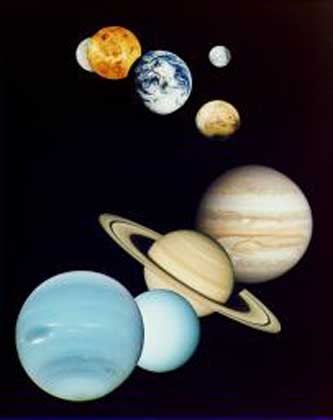 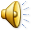 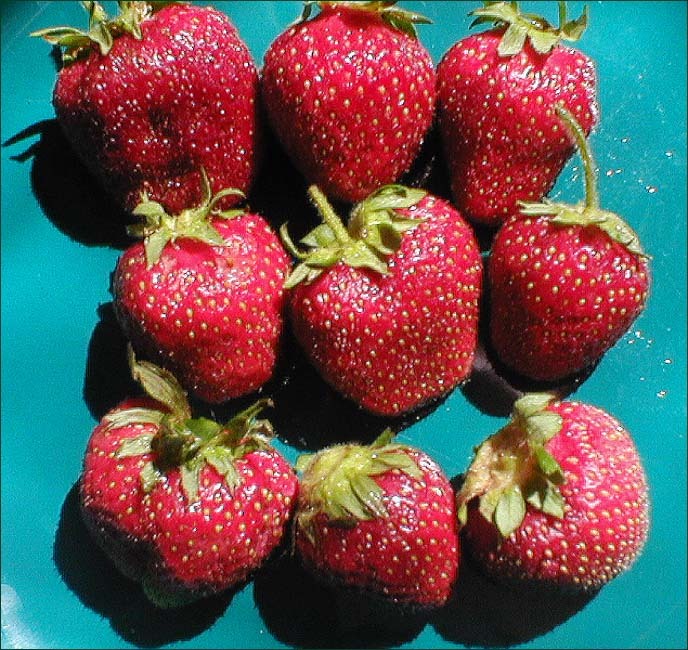 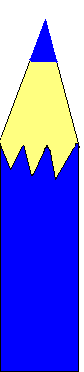 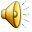 В гости к нам пришла девятка –Цирковая акробатка.Если на голову станет, Цифрой шесть девятка станет.С. Маршак
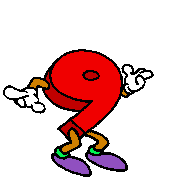 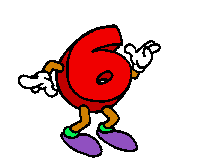 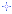 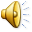 5+4=9
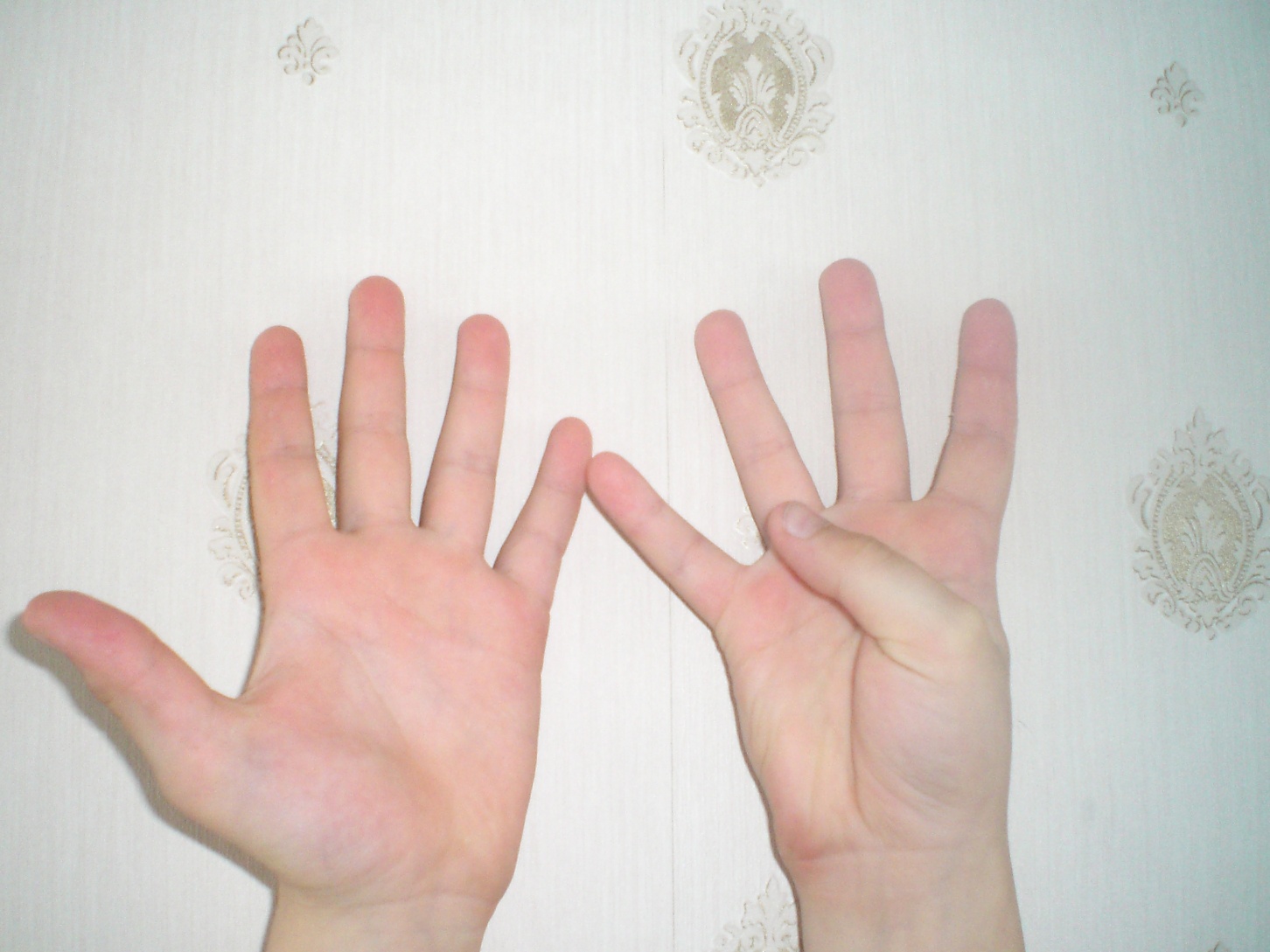 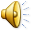 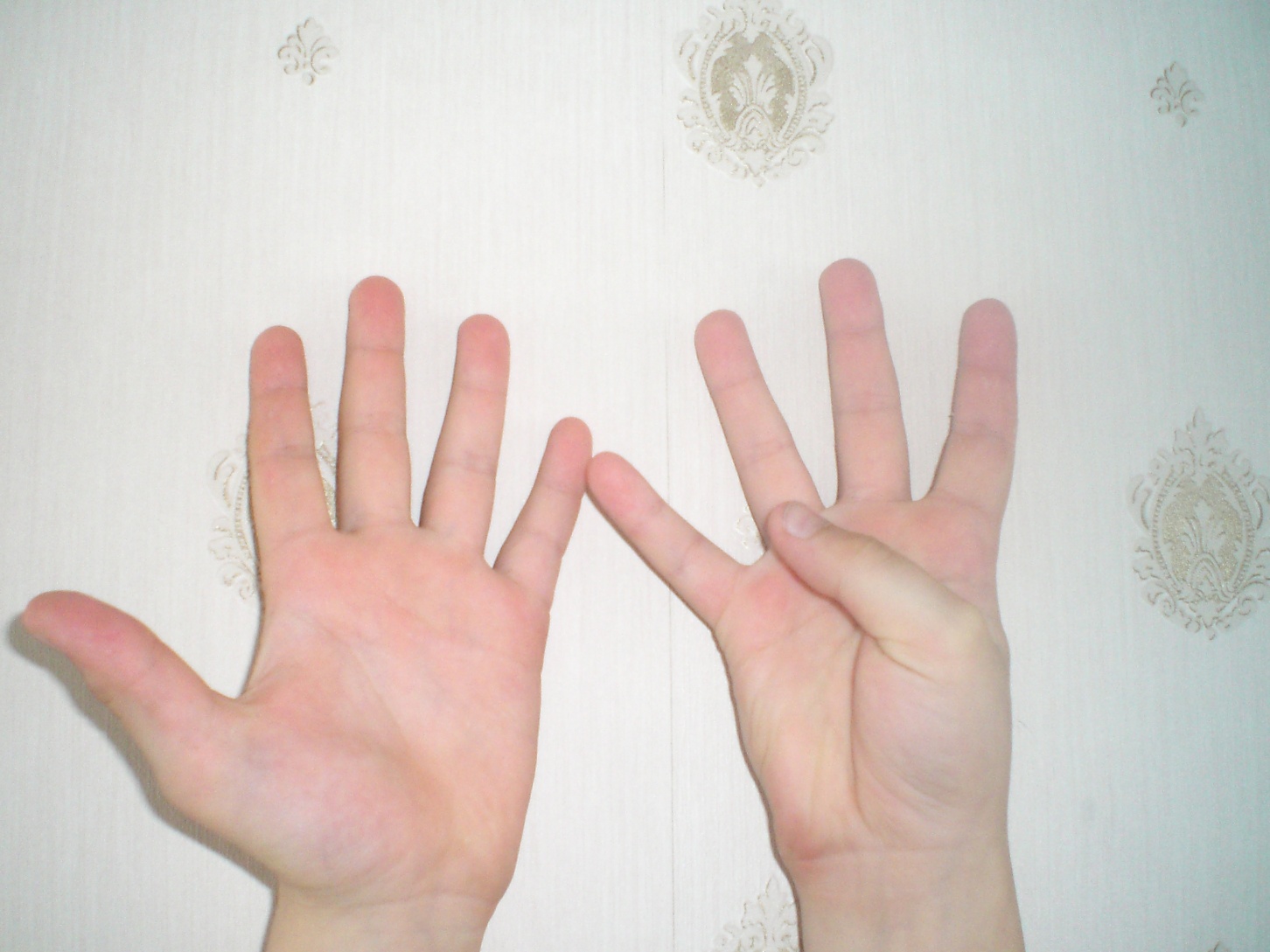 9
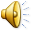 9-4=
5
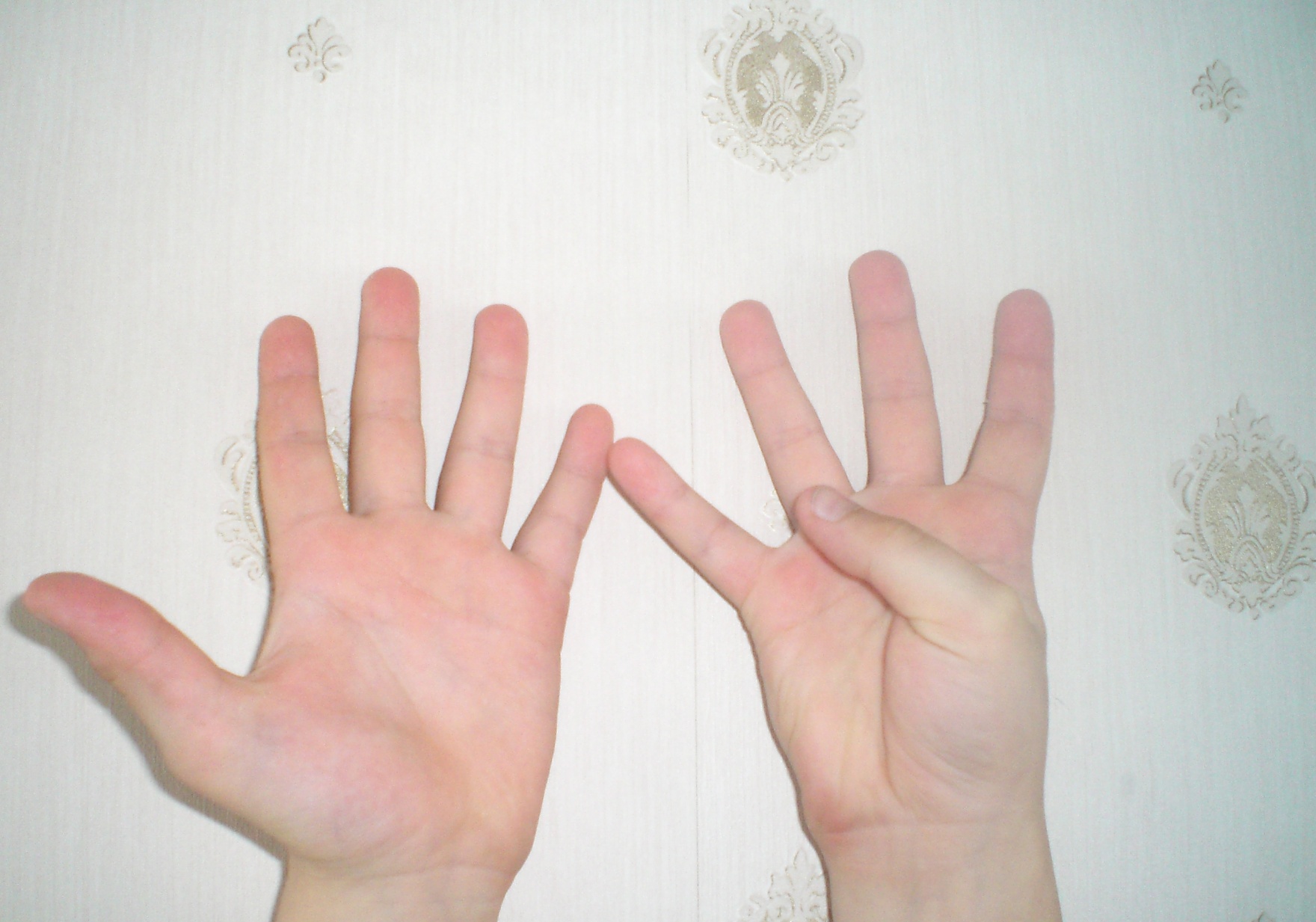 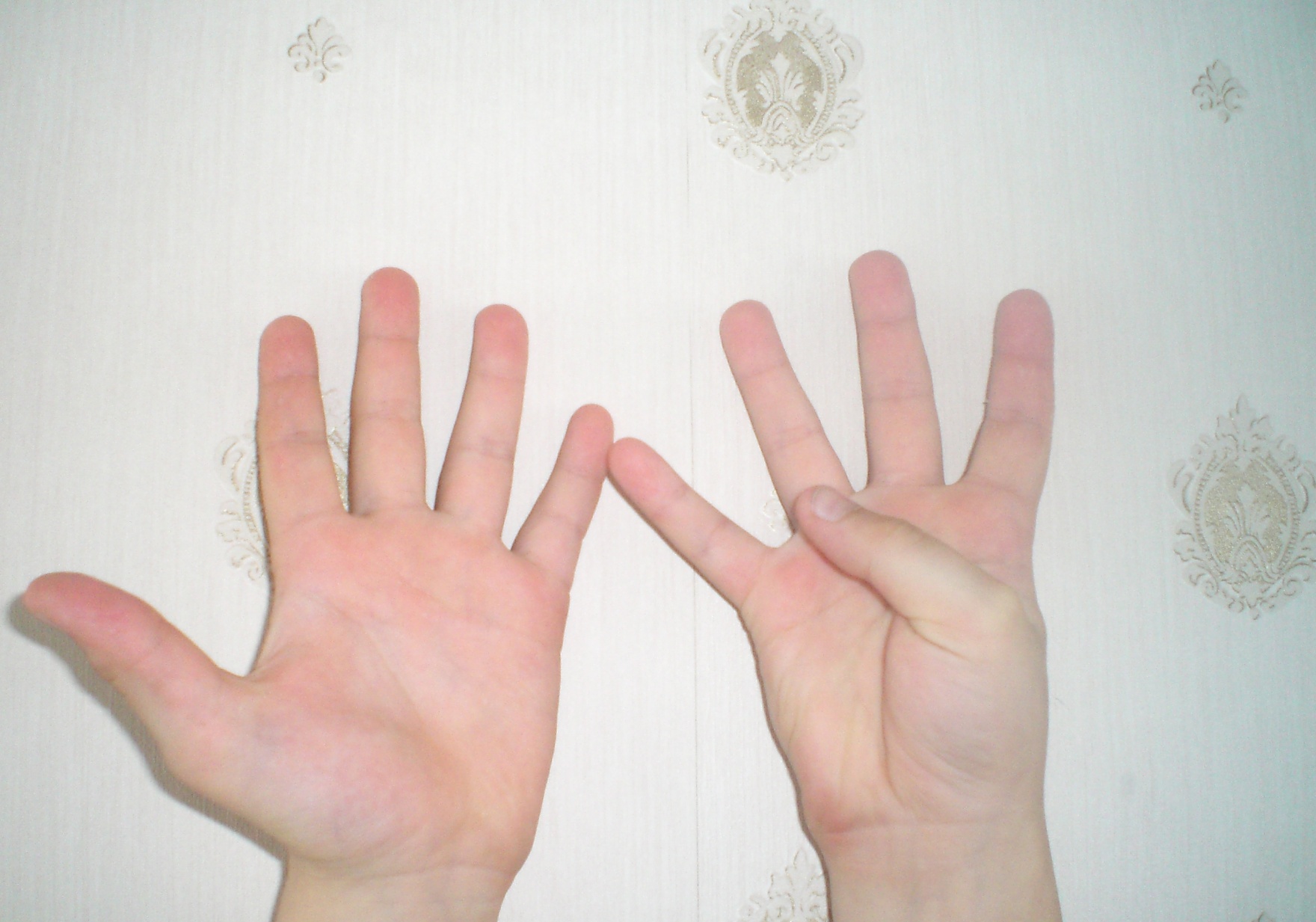 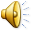 9-5=
4
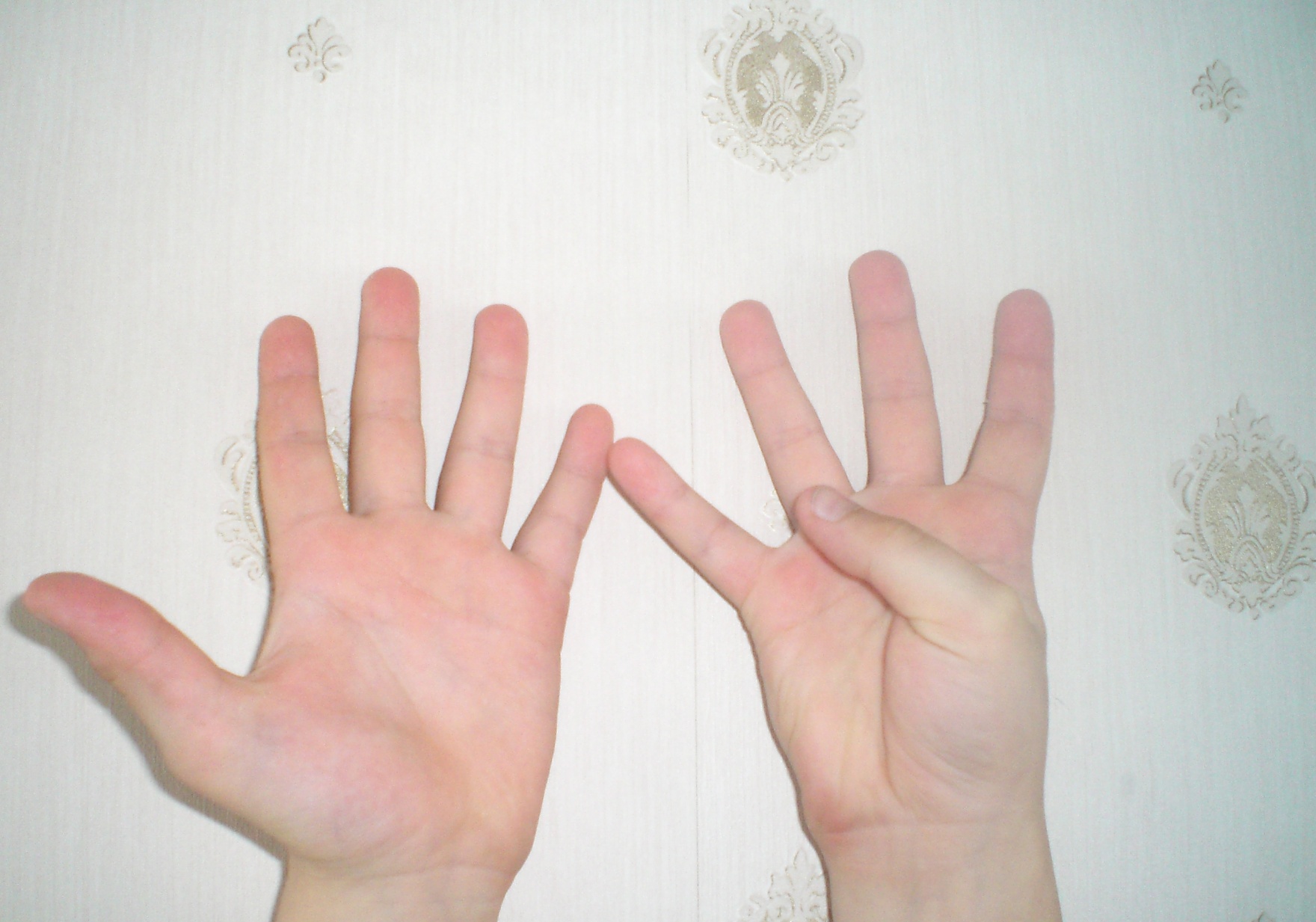 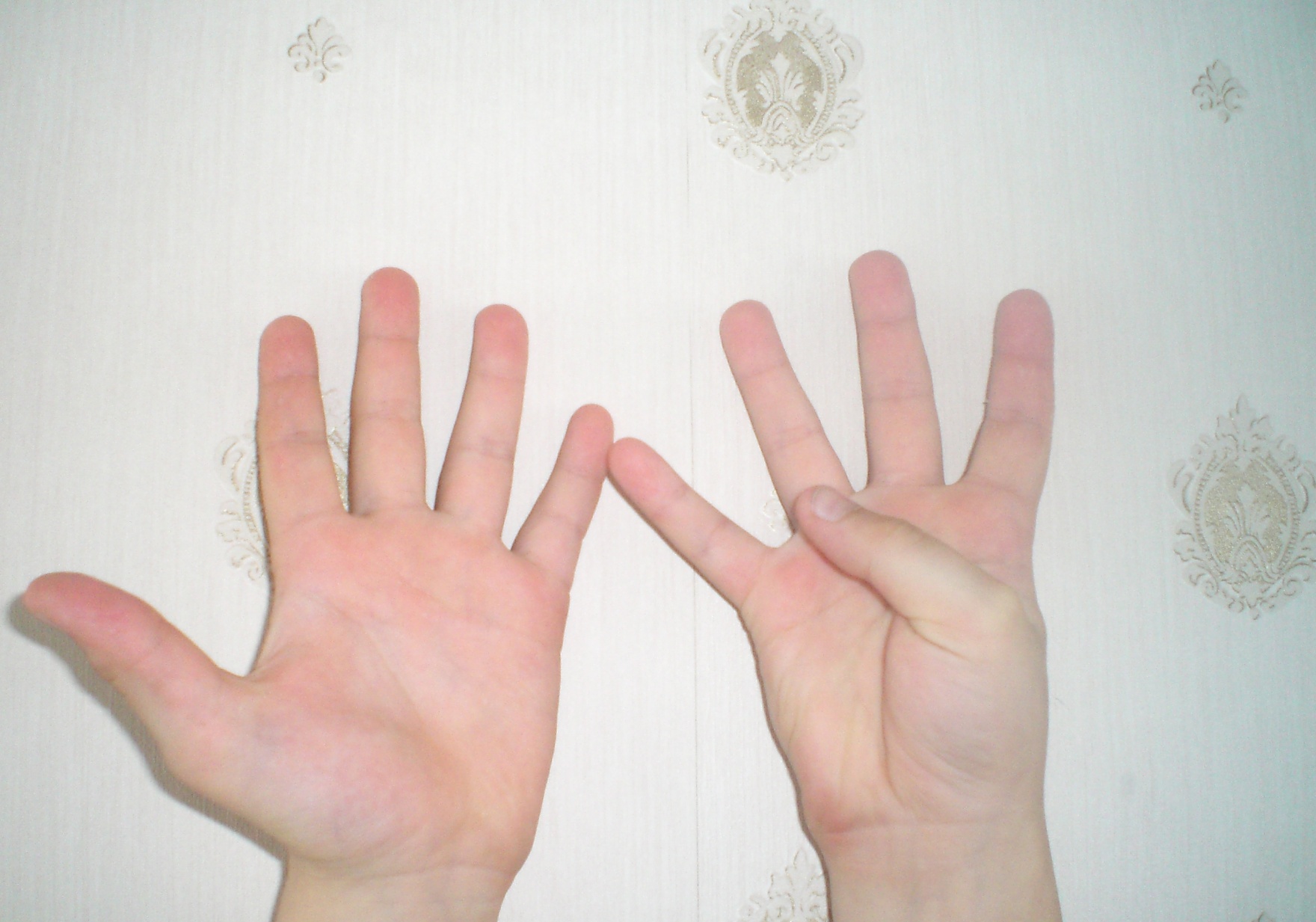 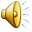 6+3=
9
6
9-3=
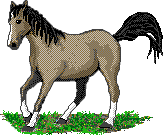 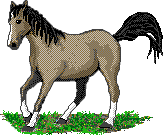 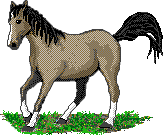 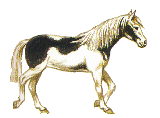 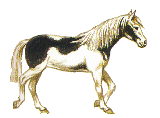 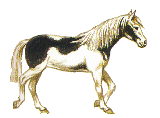 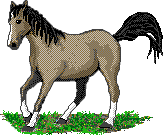 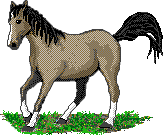 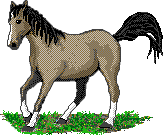 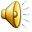 9-6=
3
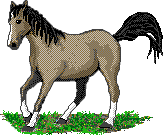 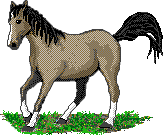 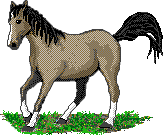 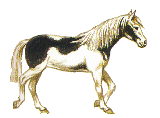 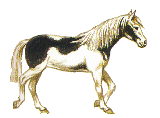 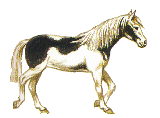 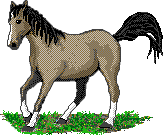 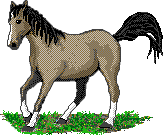 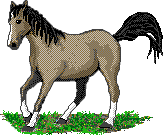 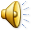 7+2=
9
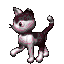 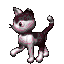 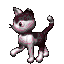 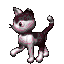 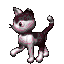 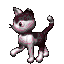 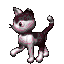 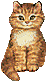 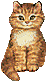 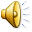 9-2=
7
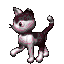 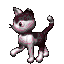 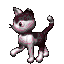 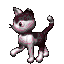 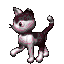 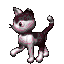 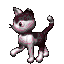 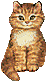 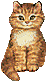 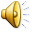 9-7=
2
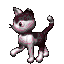 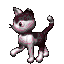 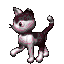 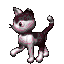 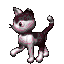 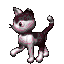 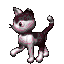 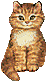 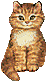 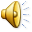 8+1=
9
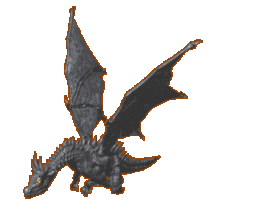 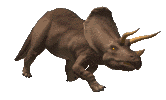 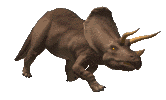 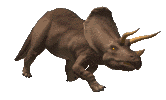 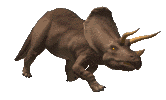 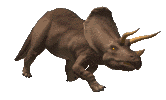 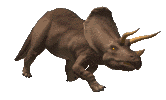 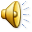 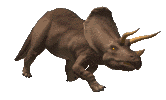 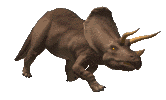 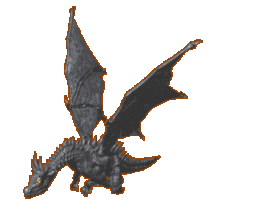 9-1=
8
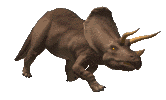 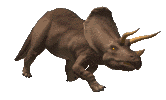 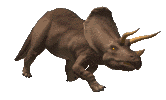 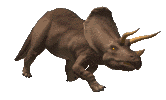 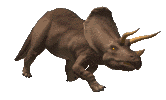 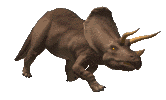 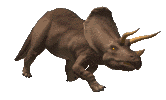 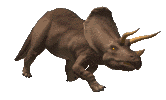 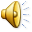 9-8=
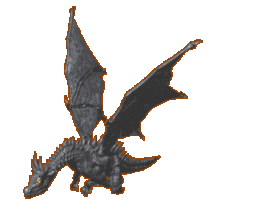 1
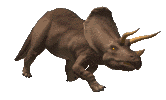 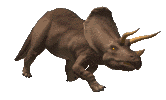 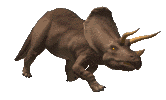 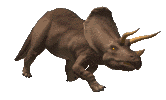 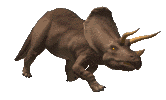 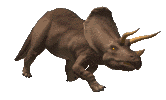 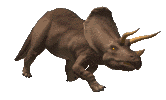 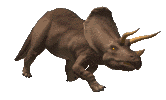 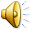 Картинки, фото, анимация  и т. д.  взяты из интернета
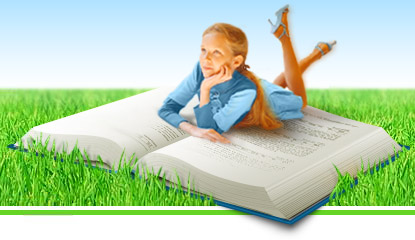 Работа Семенец В. В. учителя г. Радужного МОУ СОШ №8